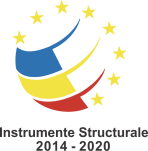 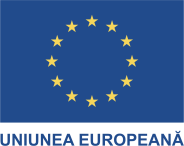 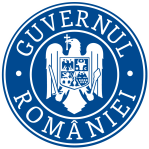 Politica de coeziune post-2020
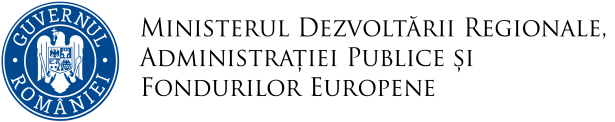 1
CONTEXTUL EUROPEAN
2017 - debutul oficial al negocierilor privind politica de coeziune post-2020
Iunie 2017 - primele elemente propuse de COM în Documentul de reflecție privind viitorul finanțelor UE
Octombrie 2017 – COM va publica Cel de-al 7-lea raport privind coeziunea, care va conține propunerile strategice privind viitorul politicii de coeziune
2018 – semestrul I, COM va lansa propunerile de regulamente ce vor guverna politica de coeziune post-2020, urmând a fi negociate la nivelul Consiliului și cu Parlamentul European
2
PREOCUPĂRI LA NIVELUL STATELOR VIȘEGRAD 4 + 4
Ianuarie 2016
Martie 2017
Februarie 2018
3
POZIȚIA ROMÂNIEI
Mai 2017 – Guvernul a aprobat un Memorandum cu tema ”Elemente preliminare de poziţionare a României în perspectiva negocierilor privind politica de coeziune post-2020”. Principalele elemente sunt:











Este în curs de aprobare un Memorandum cu tema ”Elemente de poziționare a României în perspectiva negocierilor privind viitorul Cadru Financiar Multianual (CFM) post 2020”
4
Poziția RomânieiCaracteristici generale ale politicii de coeziune
Este cea mai importantă politică europeană de investiții 
Asigură cadrul și strategia de investiții necesare îndeplinirii obiectivelor fundamentale pentru cele mai importante politici europene (ex. educația, ocuparea forței de muncă, energia, protecția mediului, piața unică, cercetarea și inovarea). 
Determină creștere coerentă și strategică la nivel european asigurând finanțări cu impact direct în susținerea politicilor sectoriale naționale. 
A  reacționat rapid și eficace în fața crizei economice, demonstrând că deține un grad esențial de flexibilitate.
Este un instrument determinant în consolidarea proiectului european, mai ales  în contextul euroscepticismului în creștere, fiind cea mai vizibilă politică în relaţia cu cetăţenii, deservindu-i în mod direct.
5
Poziția RomânieiObiectivele politicii de coeziune post-2020
creștere inteligentă, integratoare și durabilă la nivelul tuturor regiunilor
capabilă să ofere soluții integrate și diferențiate la nivel european, regional și local
furnizoare de valoare adăugată europeană
Alocarea financiară
unul dintre pilonii bugetului european,
alocări în conformitate cu nevoile de dezvoltare  
raportul dintre PIB-ul pe cap de locuitor pentru fiecare regiune și PIB-ul mediu al UE-27  - indicator potrivit pentru clasificarea regiunilor și pentru stabilirea alocării financiare
6
Poziția RomânieiArhitectura politicii de coeziune post-2020
Păstrarea elementelor esențiale ale arhitecturii politicii de coeziune 
2 obiective majore, respectiv „investiții pentru creștere și locuri de muncă” și „cooperare teritorială europeană”; 
3 categoriile de regiuni - „regiuni mai puțin dezvoltate”, „regiuni de tranziție” sau „regiuni mai dezvoltate”
Număr limitat de obiective tematice comune și priorități de investiții
Set de reguli armonizate


Politica de coeziune trebuie să se adreseze tuturor regiunilor, creând însă o „cale către excelență” în regiunile mai puțin dezvoltate.
Echilibrul tematic și teritorial
7
Poziția RomânieiRăspunsul la noile provocări
Mai multă flexibilitate pentru a răspunde în timp real noilor provocări, fără ca acest lucru însă să aibă impact asupra orientării strategice și a certitudinii planificării 
Proceduri simplificate de modificare a programelor operaționale pentru a spori maleabilitatea și puterea de reacție a politicii de coeziune. 
Ar putea fi utilă crearea unei rezerve pentru acțiuni neprevăzute, deciziile privind utilizarea urmând a fi luate în cursul perioadei de finanțare.
8
Poziția RomânieiGuvernarea și guvernanța economică
Guvernarea pe mai multe niveluri, conform modelului de management partajat   și în conformitate cu principiile parteneriatului, solidarității și subsidiarității
Consolidarea capacității administrative, transparența și responsabilitate la nivel local și regional sunt factori cheie pentru facilitarea unei mai bune implementări 
Utilizarea recomandărilor specifice de țară ar trebui optimizată 
RO are o poziție rezervată cu privire la eventuale noi propuneri care să conducă la întărirea condiţionalităţilor care conectează fondurile UE de guvernanța economică sau introducerea de noi condiționalități legate de implementarea recomandărilor de țară
9
Poziția RomânieiInstrumentele financiare versus grant-uri și cadrul de performanță
Instrumentele financiare trebuie să fie o formă de implementare complementară granturilor/resurselor nerambursabile
Decizia privind extinderea utilizării instrumentelor financiare ar trebui să fie la latitudinea statelor membre
Eficientizarea cadrului de performanță astfel încât să funcționeze ca un instrument care să recompenseze cu adevărat performanța
Simplificarea
simplificare reală a implementării
îmbunătățirea reglementărilor precum: 
concentrarea tematică 
logica intervenției
regulile de audit și control
condiționalitățile ex-ante
Indicatori
opțiuni simplificate
10